Maturity Determination of Plant and Ratoon Crops of Sugarcane (Saccharum officinarum) Plantations Based on Unmanned Aerial Vehicle (UAV) Images
BLY Rangeshwari1*, JBDAP Kumara1 , NMPM Piyasena2
1Department of Export Agriculture, Faculty of Agricultural Sciences, Sabaragamuwa University of Sri Lanka 
 2Department of Surveying and Geodesy, Faculty of Geomatics, Sabaragamuwa University of Sri Lanka 
ons
1
Content for  the presentation
Introduction
Objectives
Material and Methods
Results and Discussion
Conclusion and Recommendations
References
2
Introduction
Botanical Classification

Scientific Name : Saccharum officinarum
Family: Poaceae
Genus: Saccharum

Economic Importance
Sugar jaggery production
Ethanol production
Molasses 
-     Alcoholic beverages
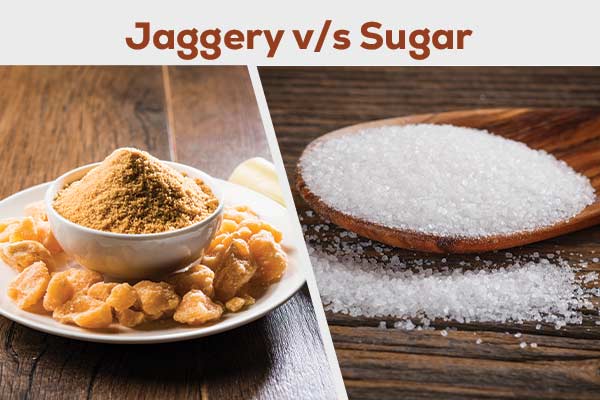 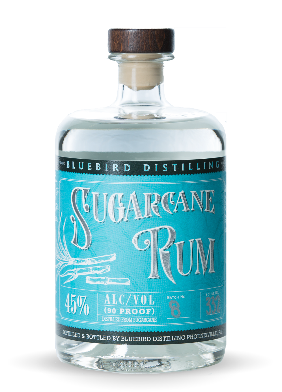 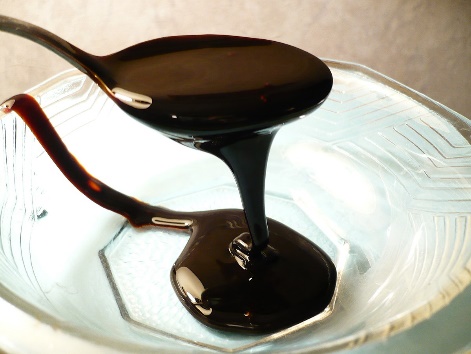 3
Maturity signs in sugarcane





Problems
Time consuming                     
Labor consuming
High cost
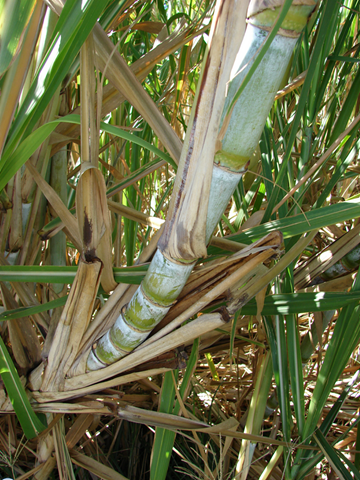 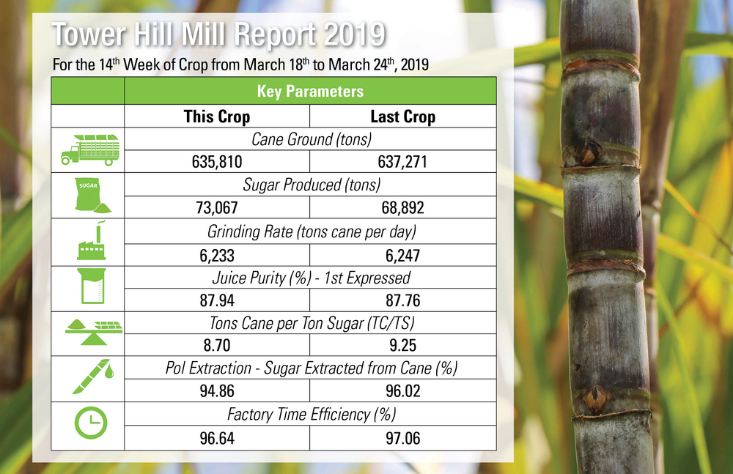 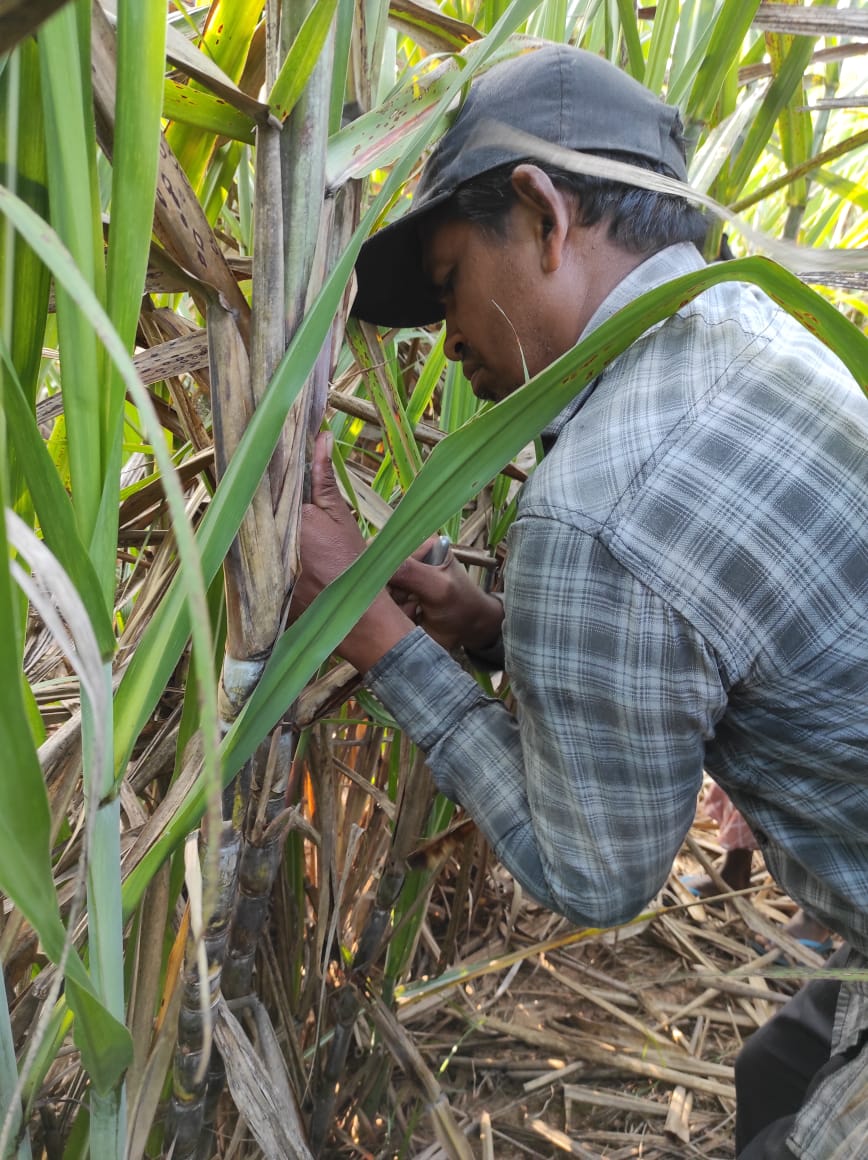 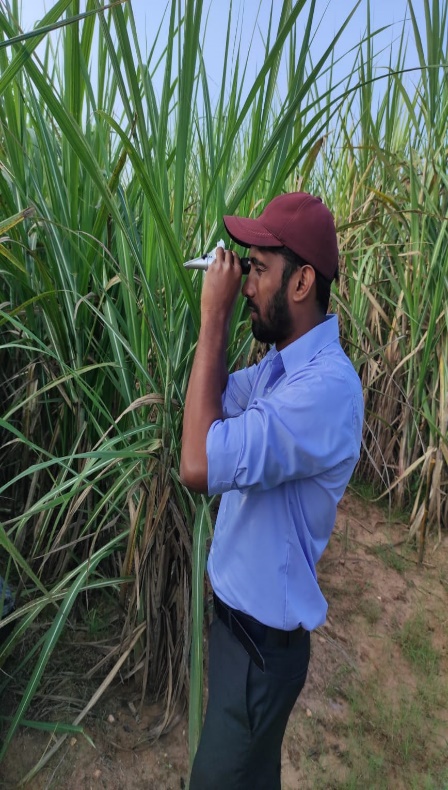 4
Unmanned Aerial Vehicle (UAV)
     

Globally used in,
  Yield prediction
  Soil and field monitoring
  Crop monitoring
  Fertilizer application
  Pest monitoring
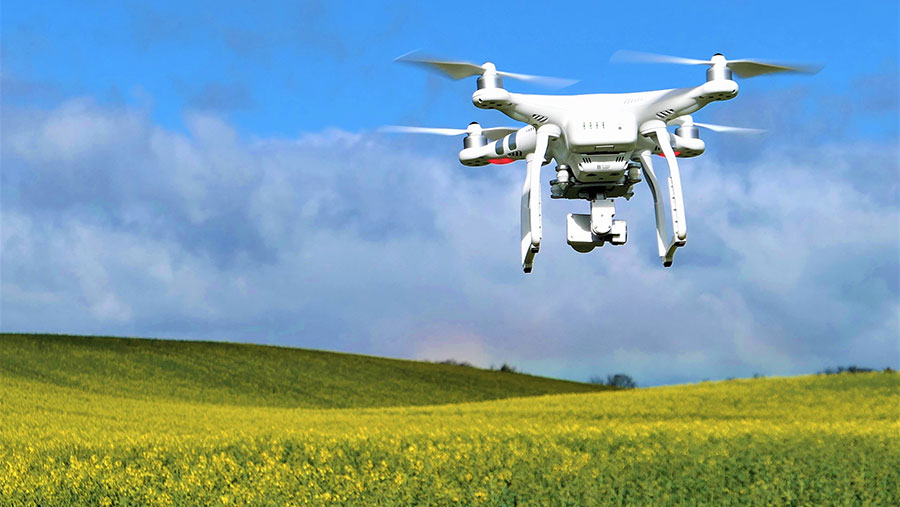 5
Objectives
Broad Objective
To recognize a method for timely estimation maturity of sugarcane by using DJI Phantom 4 drone-based multispectral images and Vegetative Indices (VIs).
Specific Objectives
To identify the relationships between VIs and sugar recovery with spectral images both plant and ratoon crops.

To identify most fitted VI for estimation of the maturity of sugarcane cultivations.
6
Material and Methods
Primary data – Ratoon  (Intermediate zone)


2. Secondary data obtained from the previously conducted research
     Time period - January to April 2022)
     Plant crop ( Both Intermediate and Dry zone)
7
Research Methodology
8
Research Location
Research was conducted at the Lanka Sugar Company Private Limited, Pelwatte 
SL 96-128 Clone was selected
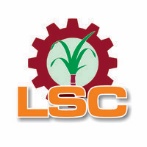 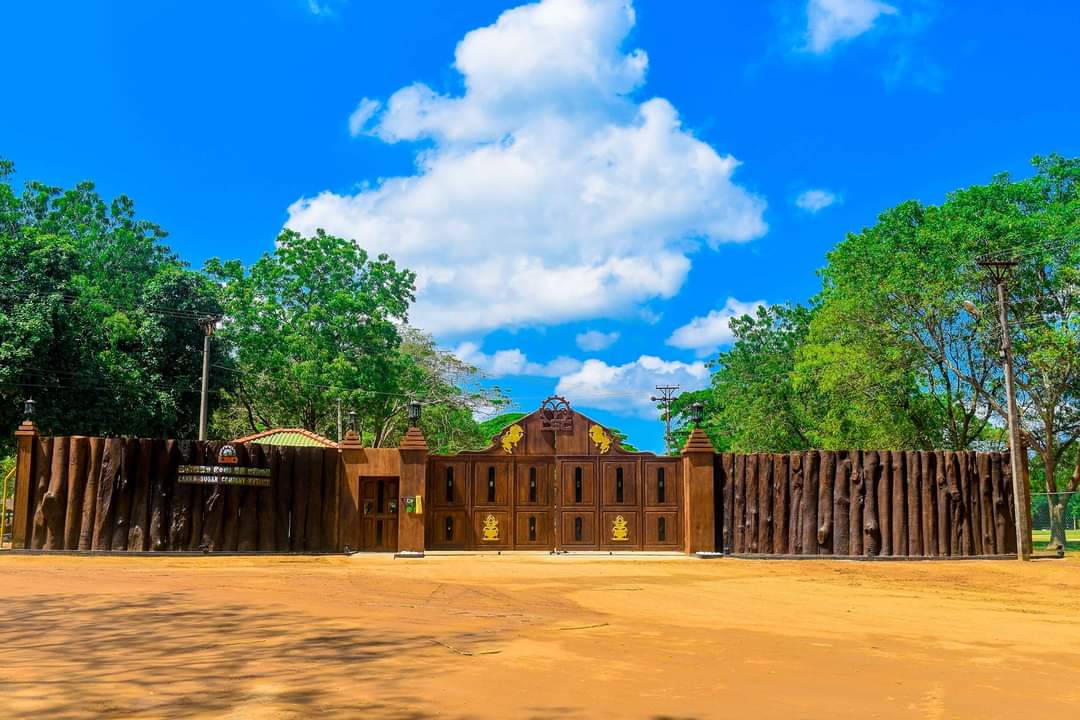 Image processing was done at the Faculty of Geomatics at Sabaragamuwa University of Sri Lanka
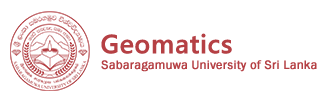 9
Sample and sites selection
Ratoon Plot
10
Field Data Collection
Estimation of Brix value
Five sugarcane plant samples were collected & Brix values were taken from using a Refractometer
Recovery Cane Sugar (RCS) values
Destructive five samples were used to get RCS values from the Pelwatte milling plant
11
Meteorological Data Collection
Meteorological data were collected from the meteorological station at Pelwatte Sugar Company
Flight Planning
Overlap -80% 
Flight height -60m 
Flight time- 8 a.m.-12 p.m.
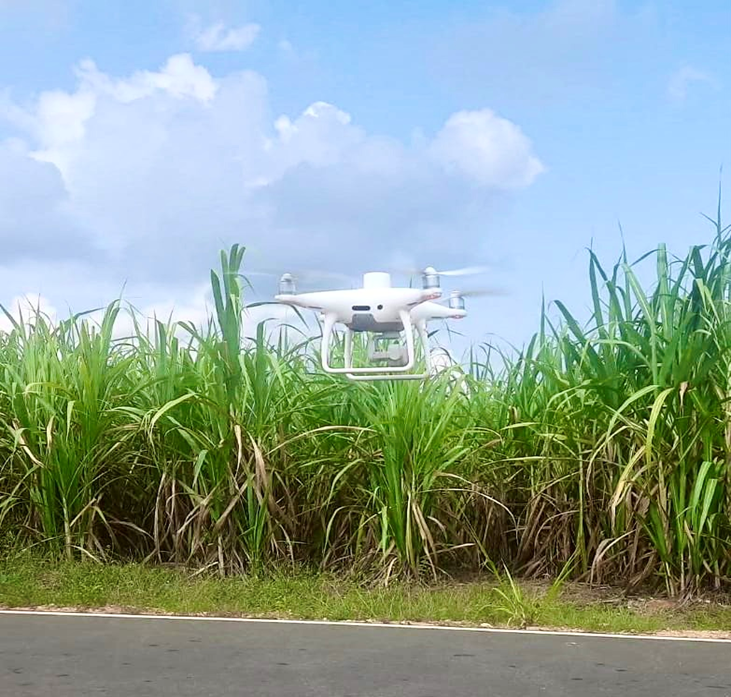 12
Multispectral  images were collected by using the DJI Phantom 4 Drone
Sensors:
Blue(B)                     : 450 nm ± 16 nm
Green(G)                  : 560 nm ± 16 nm   
Red(R)                       : 650 nm ± 16 nm
Red edge(RE)           : 730 nm ± 16 nm
Near-infrared(NIR)  : 840 nm ± 26 nm
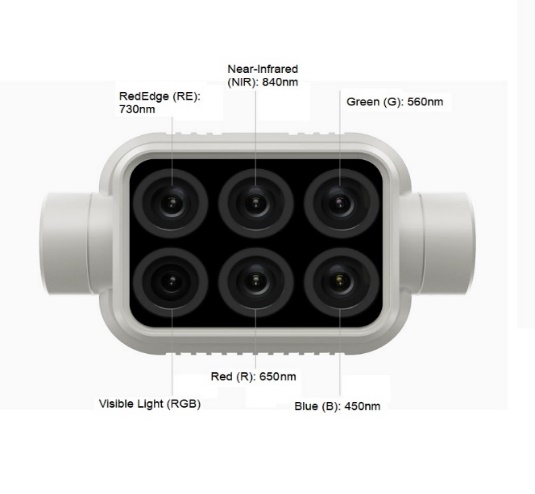 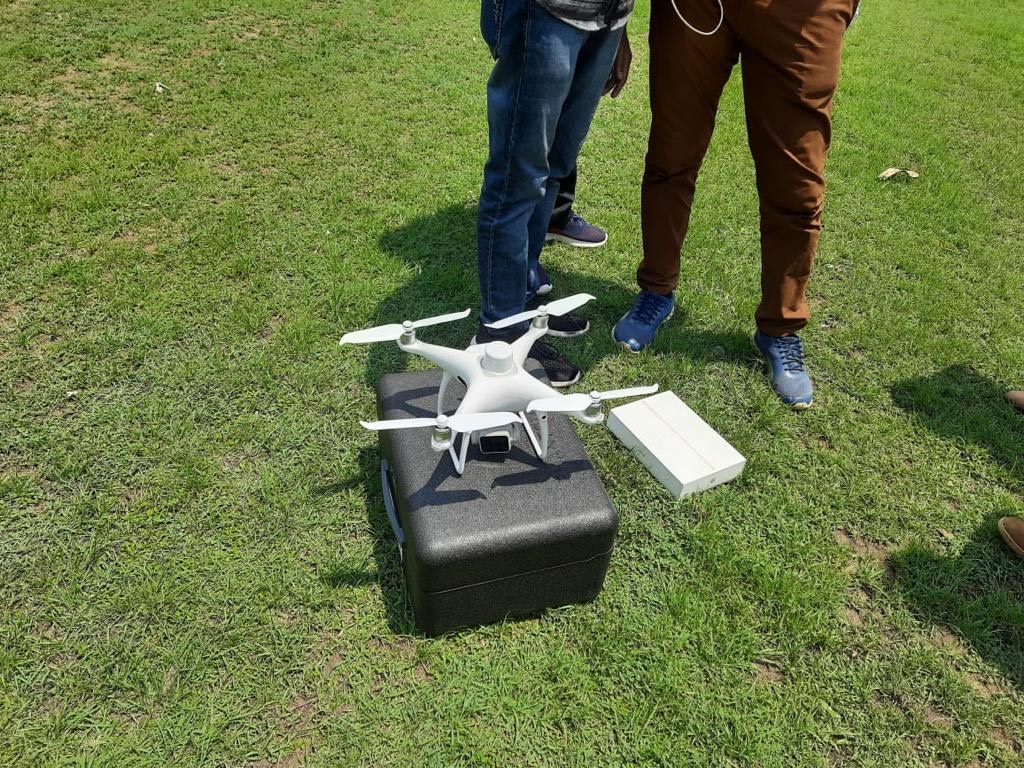 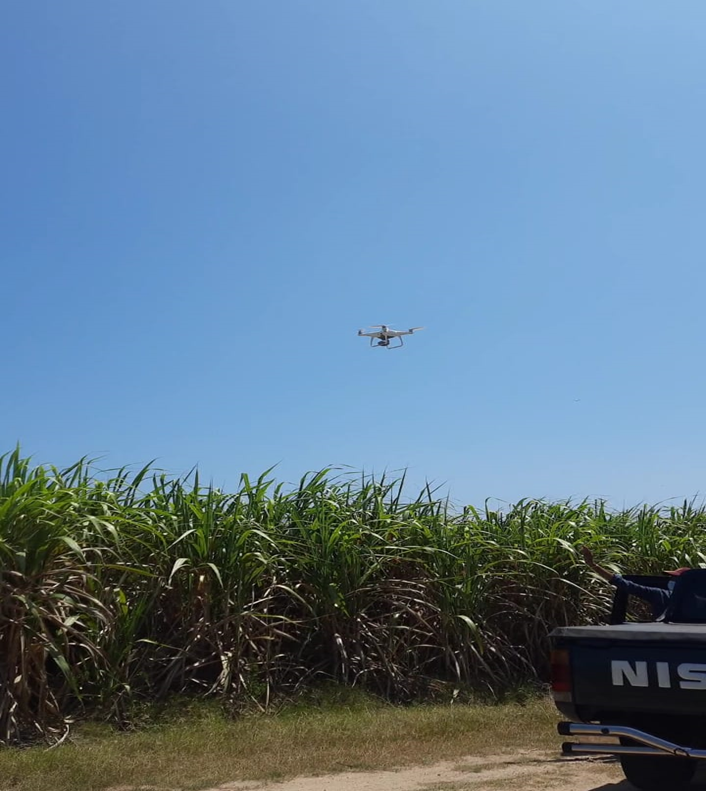 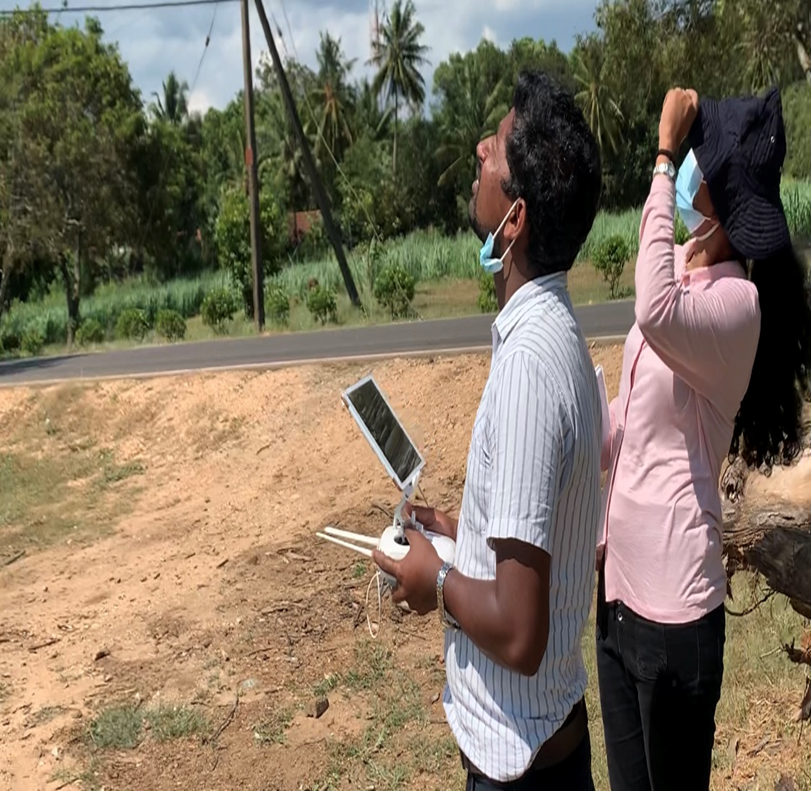 13
Image processing
Multispectral images were processed using the Pix4D mapper software to generate Orthomosaic image




Used QGIS  software http://www.qgis.org/to calculate NDVI, GNDVI and NDRE values
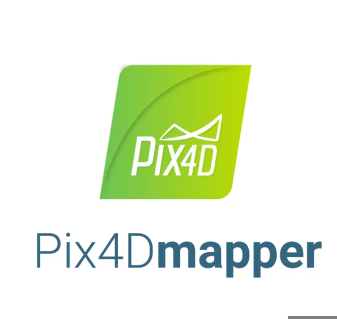 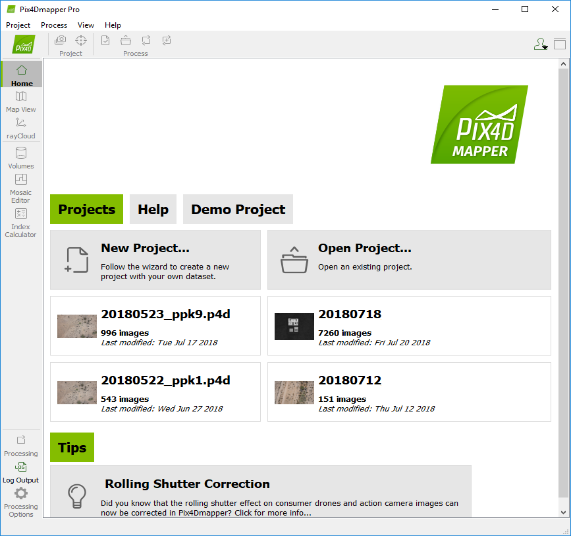 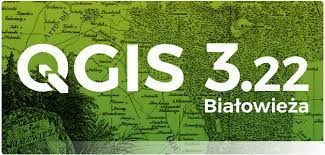 14
Vegetation index
Normalized Difference Vegetation Index (NDVI)
Green Normalized Vegetation Index (GNDVI)
Normalized Difference Red Edge (NDRE)
     
          NDVI                                         GNDVI                                  NDRE




Value ranges from −1.0 to +1.0
15
Data analysis
UAV image data and field sample data were organized and analyzed using Microsoft Excel 2016 for Windows 

Correlation were done for variables to determine the relationships between NDVI, GNDVI, NDRE and maturity indices such as Brix and RCS
16
Results and Discussion
Determination of vegetation in the Ratoon sample plots
Index maps
Index scale Values
Reflectance maps
NDVI
NDRE
NDVI
NDRE
GNDVI
GNDVI
17
NDVI Index map                           GNDVI Index map               NDRE Index map
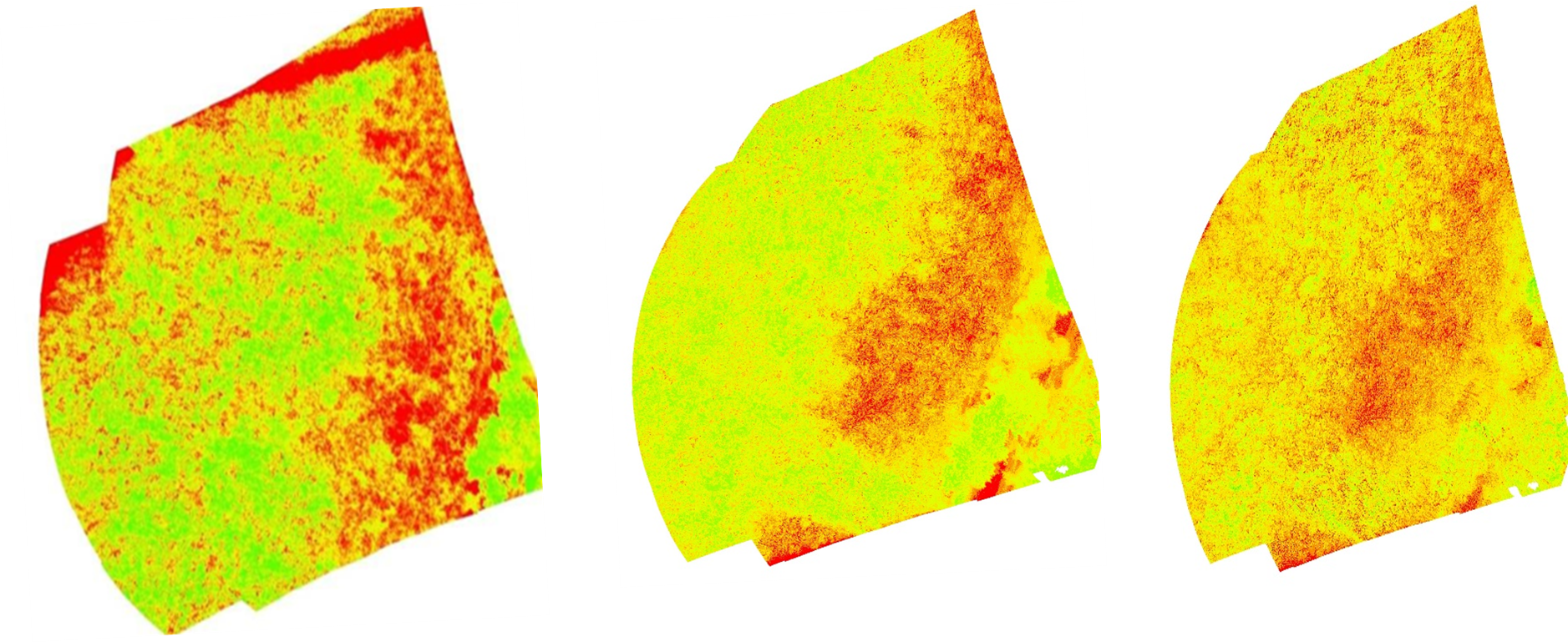 18
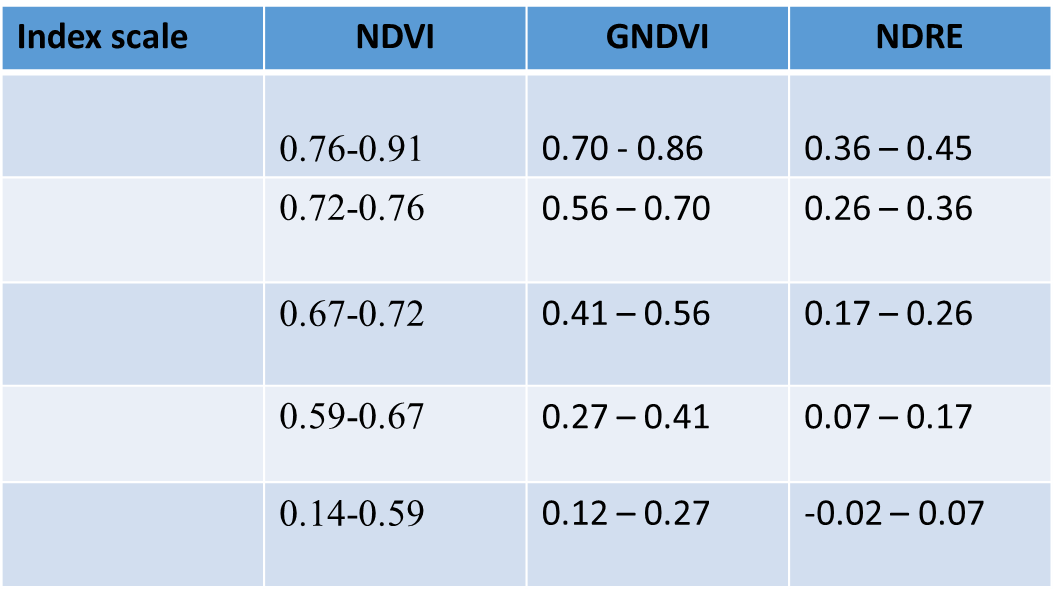 For Primary data set
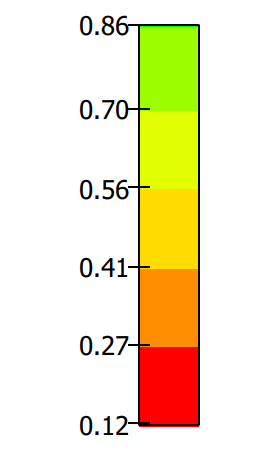 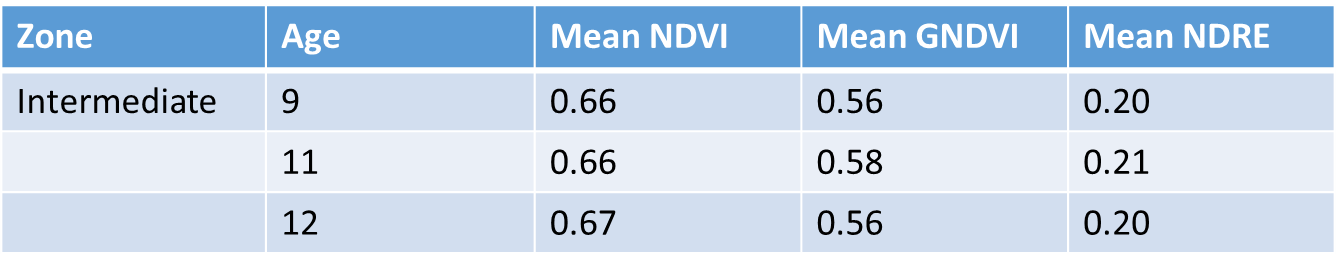 19
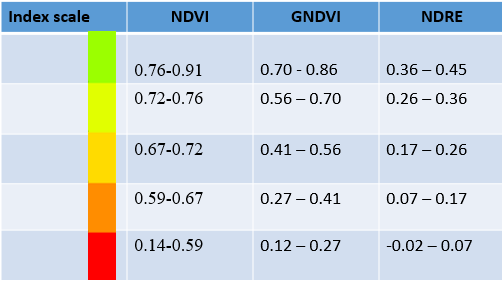 For Secondary Data Set
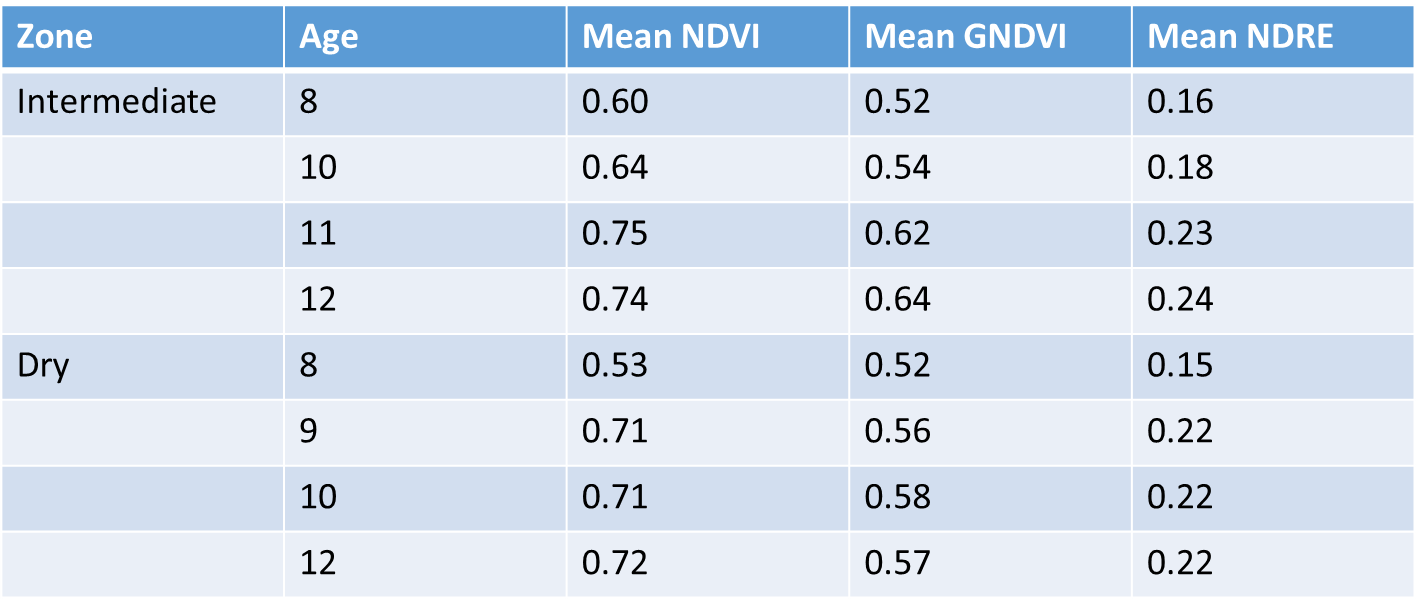 20
Using the Primary Data
Relationship between Age and Brix value (%) in Ratoon crops
Intermediate zone
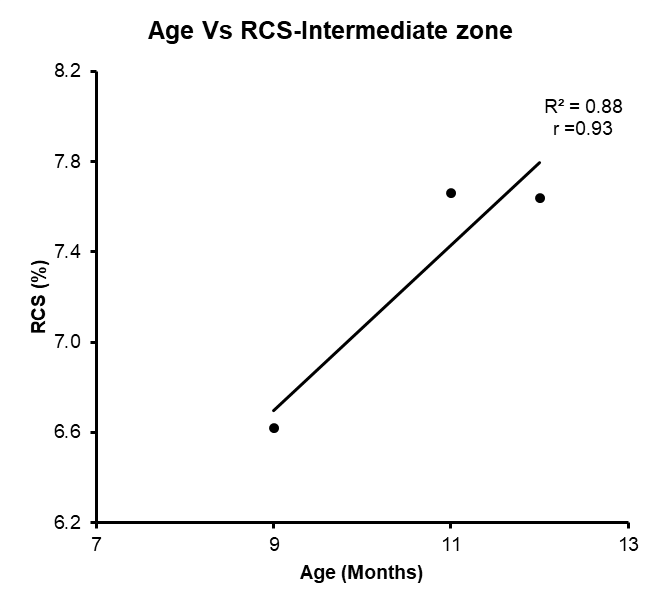 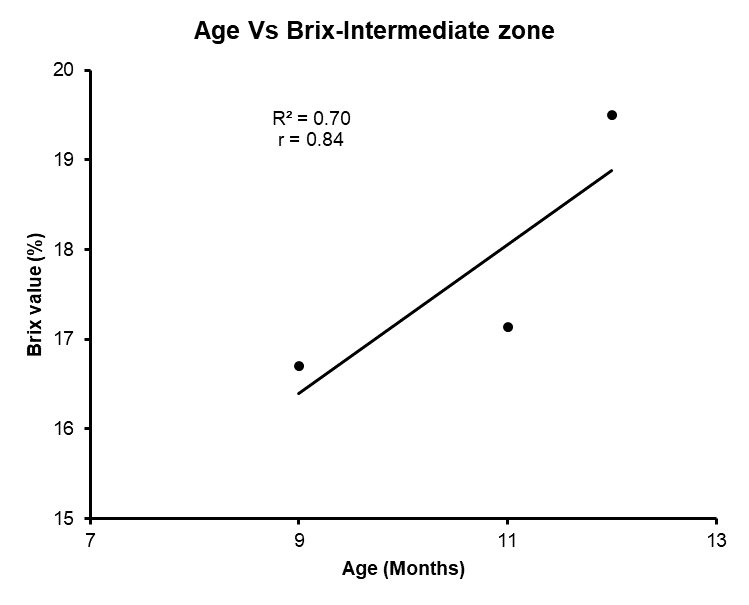 21
Relationship between Age with NDVI, NDRE
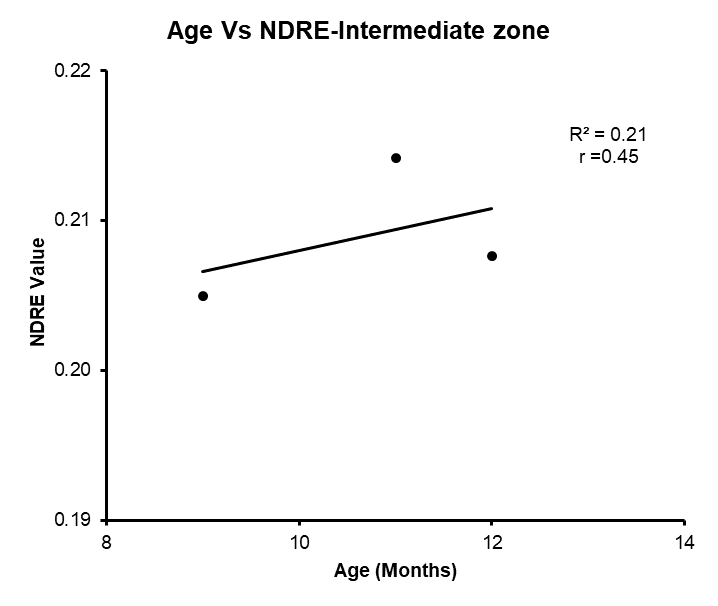 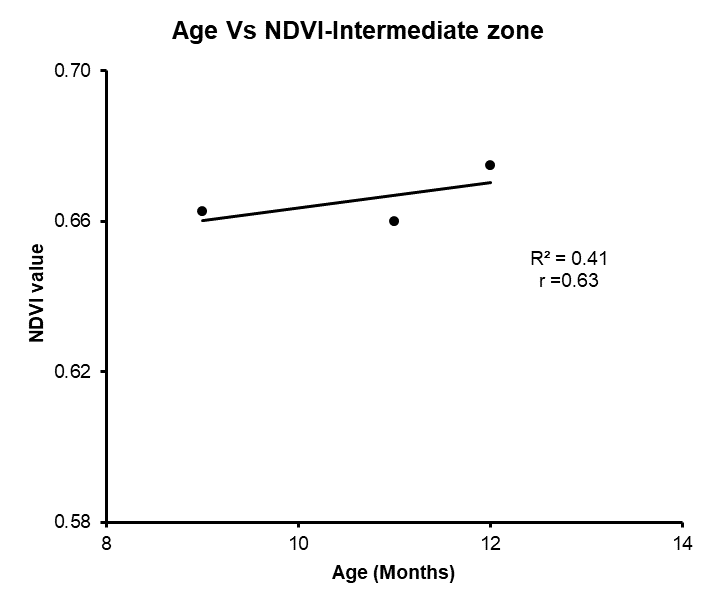 22
Relationship between Brix with NDVI, GNDVI
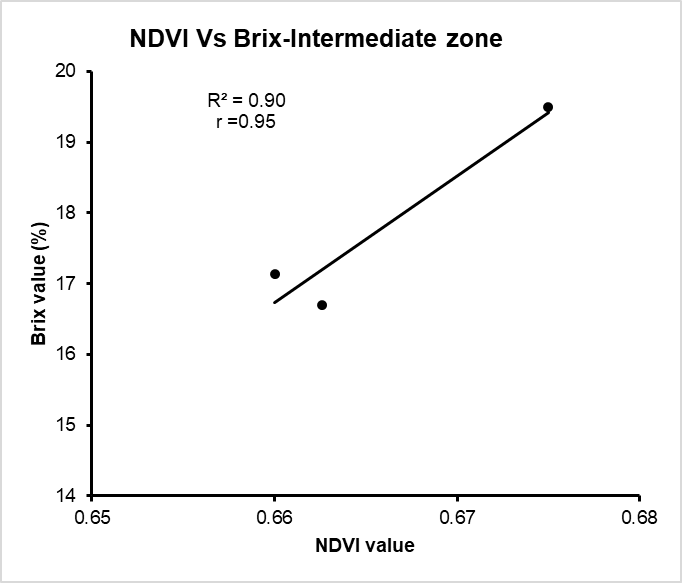 23
Relationship between RCS (%) with NDVI, GNDVI and NDRE
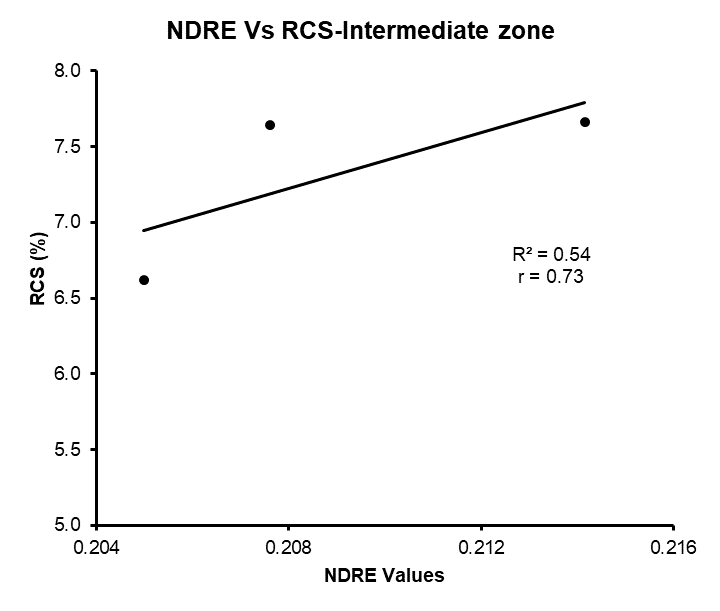 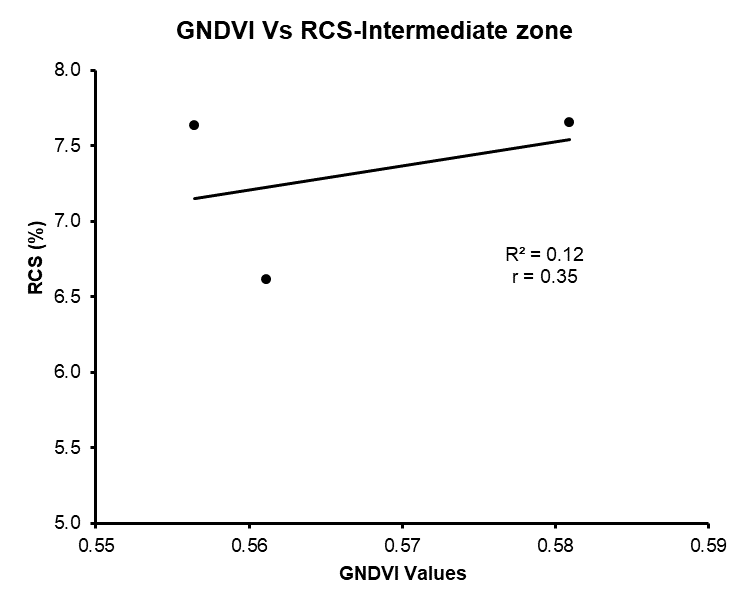 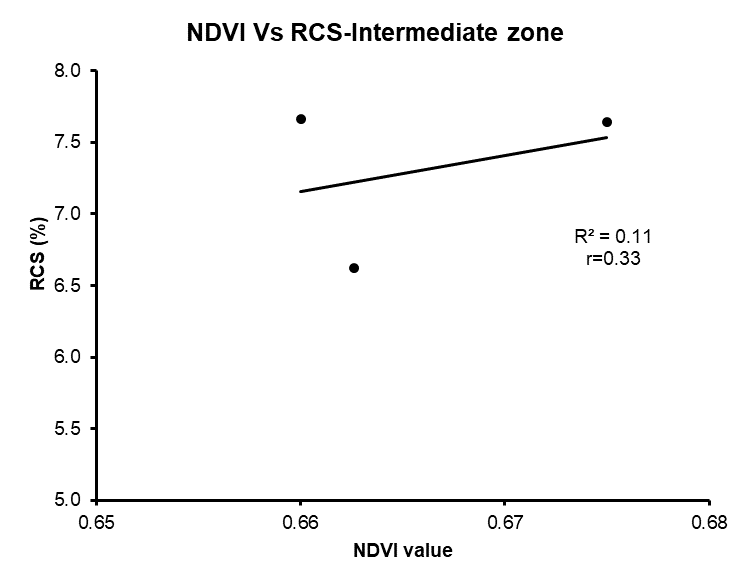 24
From using the Secondary Data setPlant crop
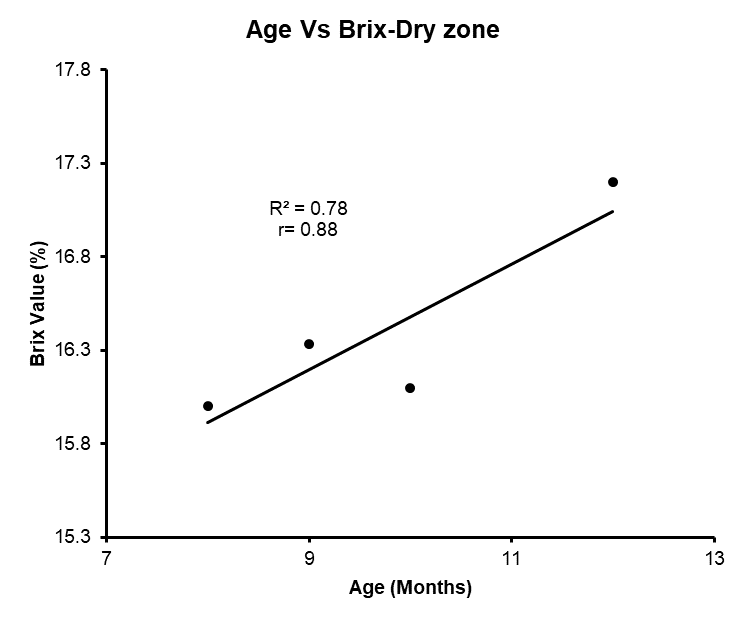 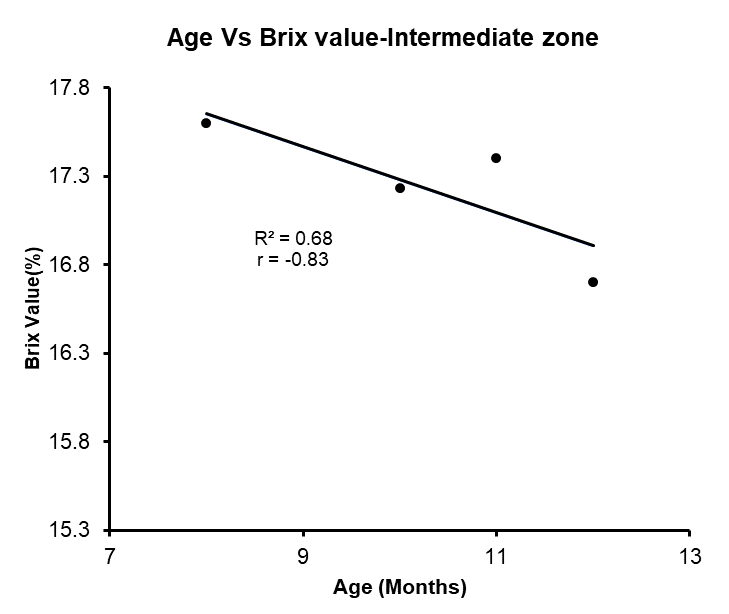 25
Relationship between the Age with RCS(%)
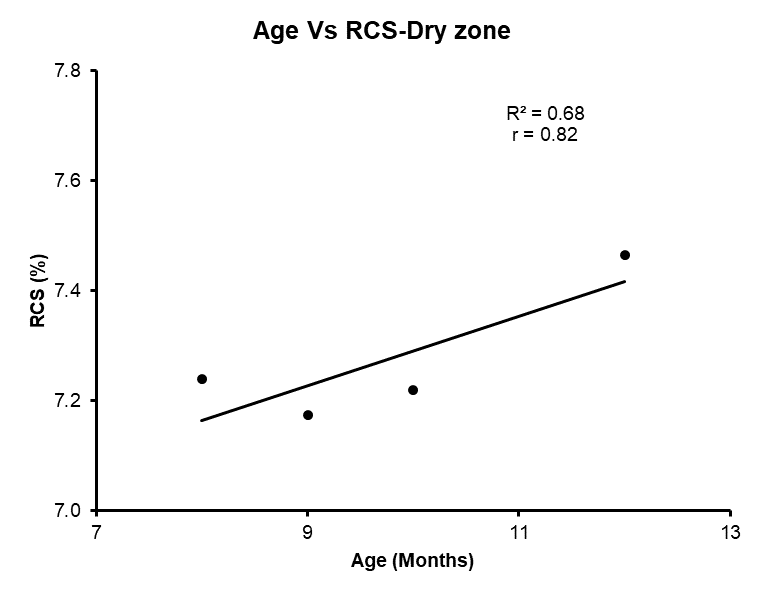 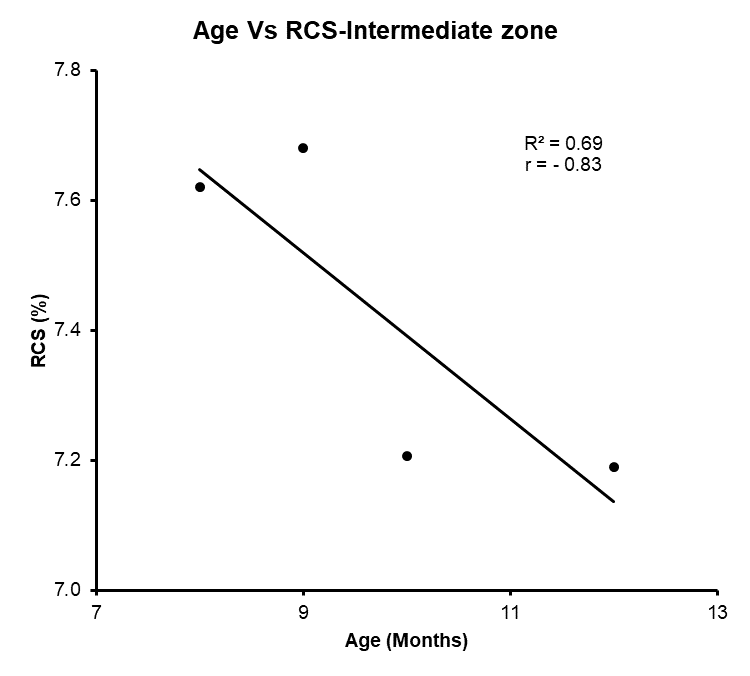 26
Relationship between NDVI with RCS (%)
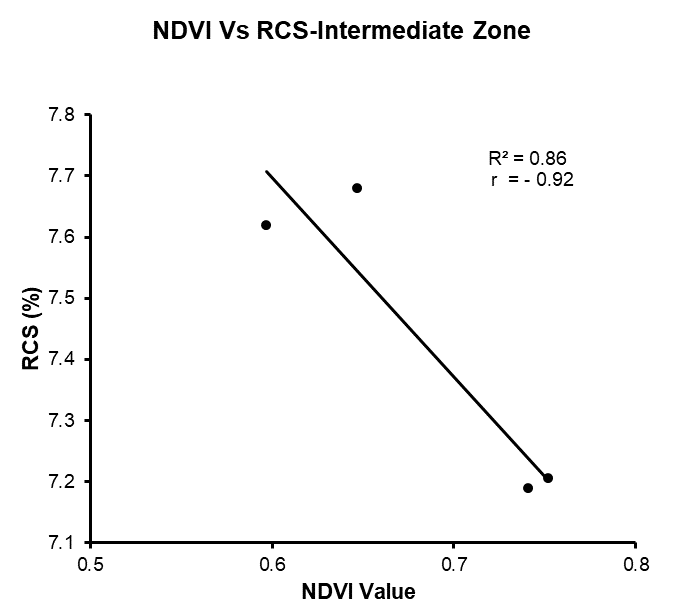 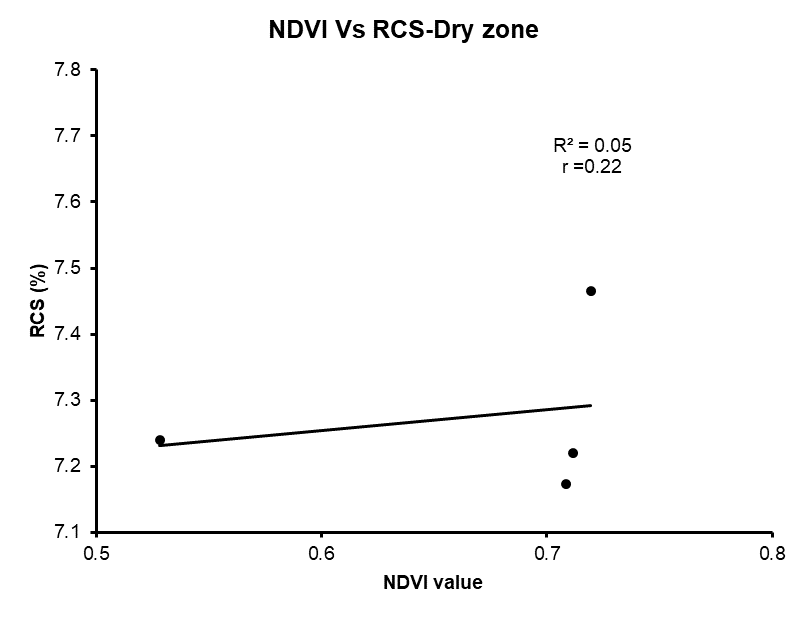 27
Relationship between GNDVI with RCS (%)
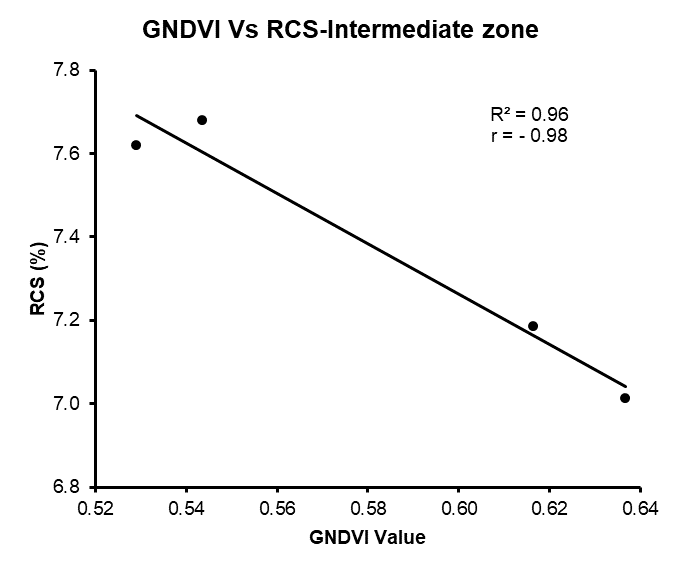 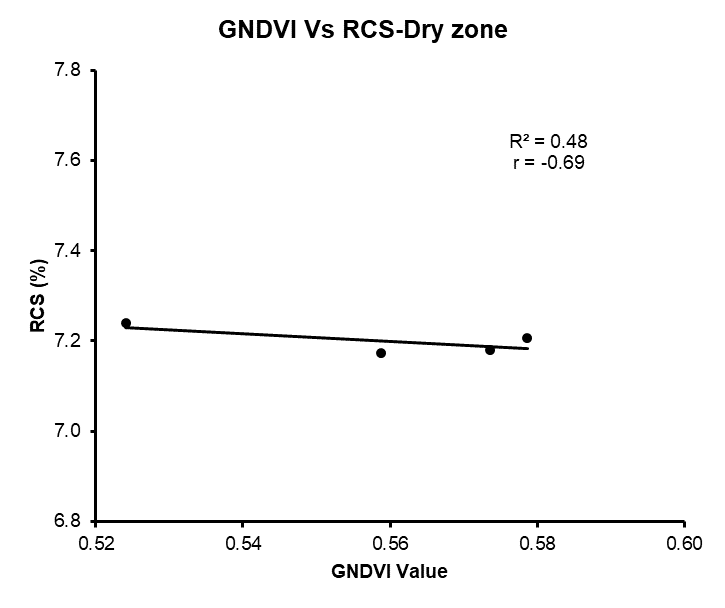 28
Relationship between NDRE with RCS (%)
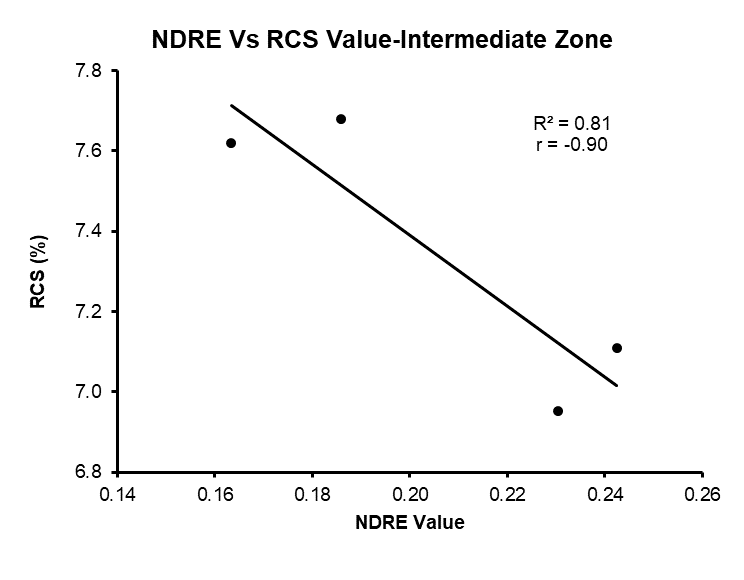 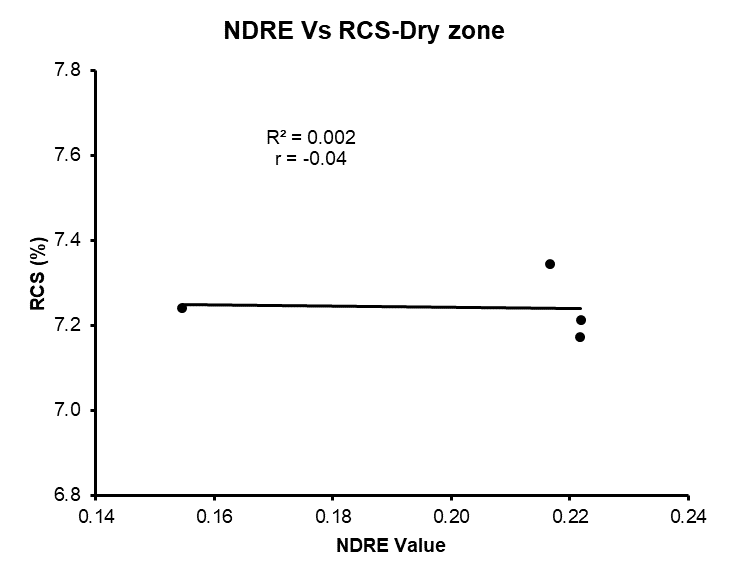 29
Conclusion and Recommendations
Though the relationship between RCS (%) with the Vegetative Indices show a positive relationship in ratoon crops, plant crops showed both positive and negative relationship 
So due to that could not be emphasize a proper conclusion
So further study is required to confirm the relationships between VIs and sugar recovery
This study requires more data to identify the most fitted VI for the estimation of the maturity of sugarcane cultivations
30
References
Akbarian, S., Xu, C., Wang, W., Ginns, S. and Lim, S., 2022. An investigation on the   best-fit models for sugarcane biomass estimation by linear mixed-effect modelling on unmanned aerial vehicle-based multispectral images: A case study of Australia. Information Processing in Agriculture.
Akbarian, S., Xu, C.Y. and Lim, S., 2020. Analysis on the effect of spatial and spectral resolution of different remote sensing data in sugarcane crop yield study. ISPRS Annals of the Photogrammetry, Remote Sensing and Spatial Information Sciences, 3, pp.655-661.
Barbosa Júnior, M.R., Moreira, B.R.D.A., Brito Filho, A.L.D., Tedesco, D., Shiratsuchi, L.S. and Silva, R.P.D., 2022. UAVs to Monitor and Manage Sugarcane: Integrative Review. Agronomy, 12(3), p.661.
Chohan, M., 2019. Impact of climate change on sugarcane crop and remedial measures-a review. Pakistan Sugar Journal, 34(1), pp.15-22.
31
Thank You
32